Ежегодный отчет
Главы Старотитаровского сельского поселения Темрюкского района о результатах своей деятельности и деятельности администрации Старотитаровского сельского поселения Темрюкского района за 2019 год
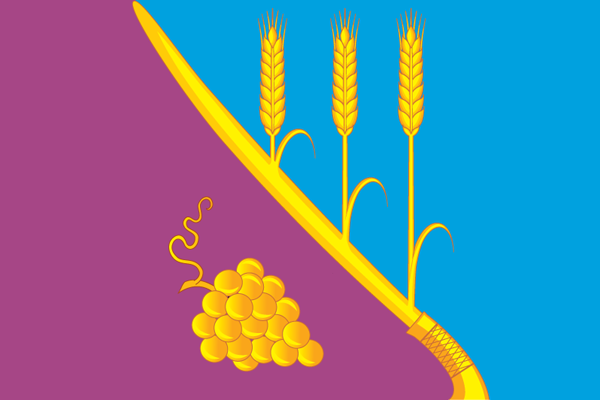 ДОХОДЫ
За 2019 год было проведено 45 заседаний чрезвычайной комиссии по вопросам погашения задолженности по имущественным налогам. Сумма погашенной задолженности составила 3 миллиона 269,2 тысяч рублей. Данная работа проводится еженедельно и направлена на укрепление налоговой и бюджетной дисциплины.
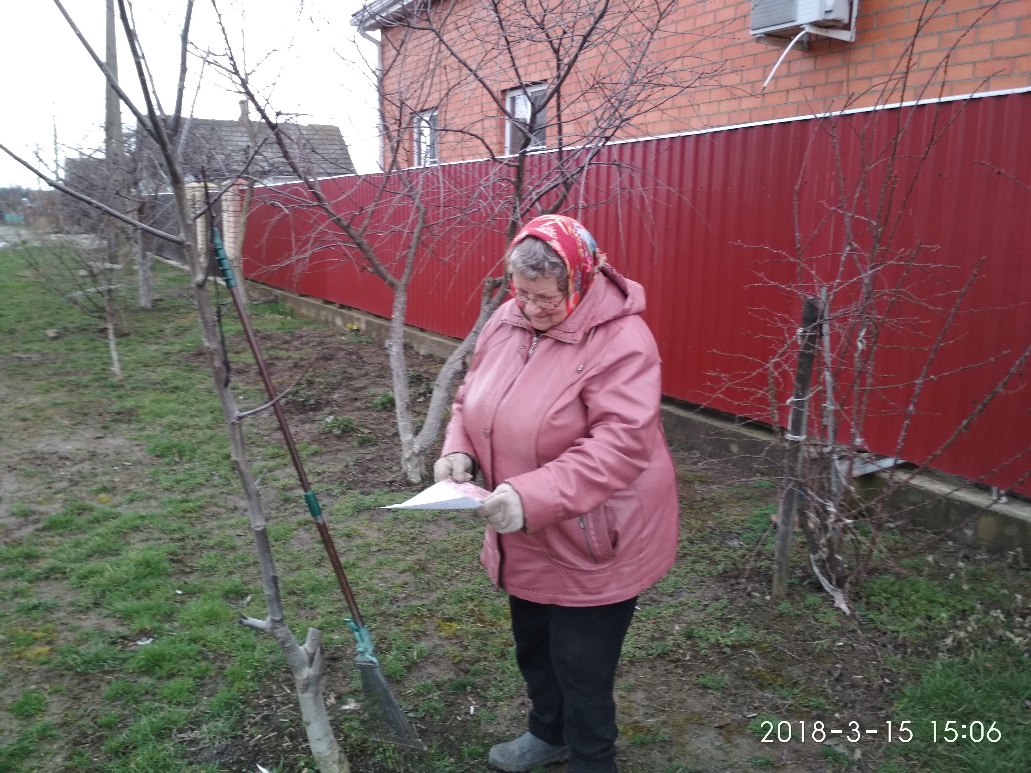 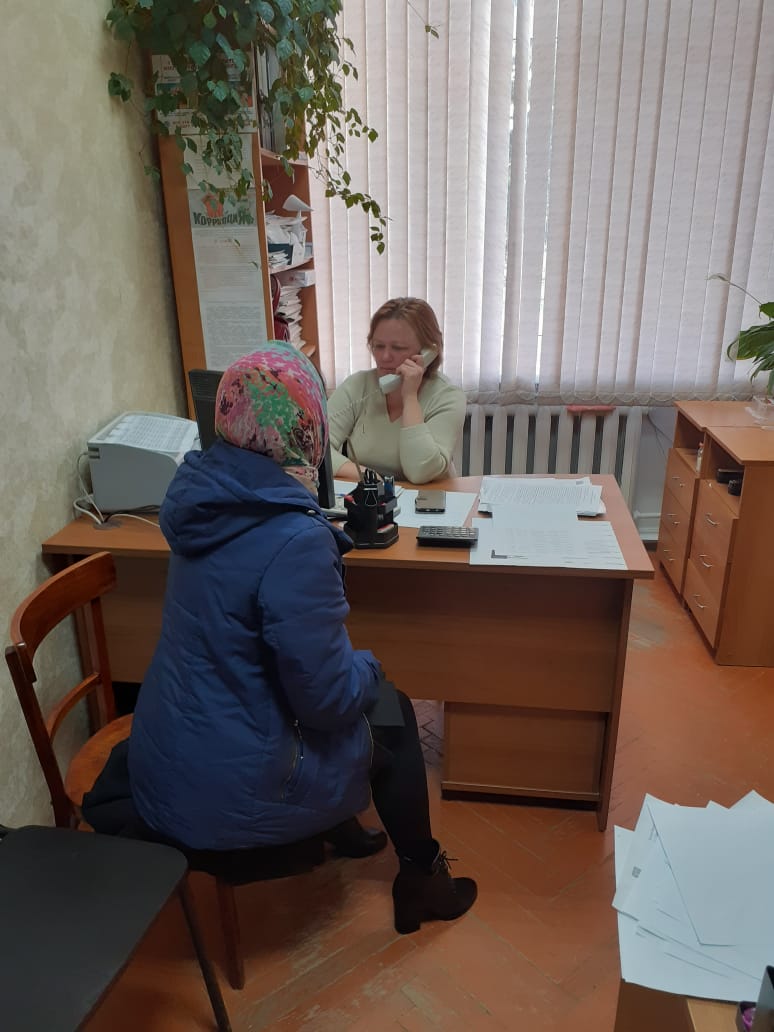 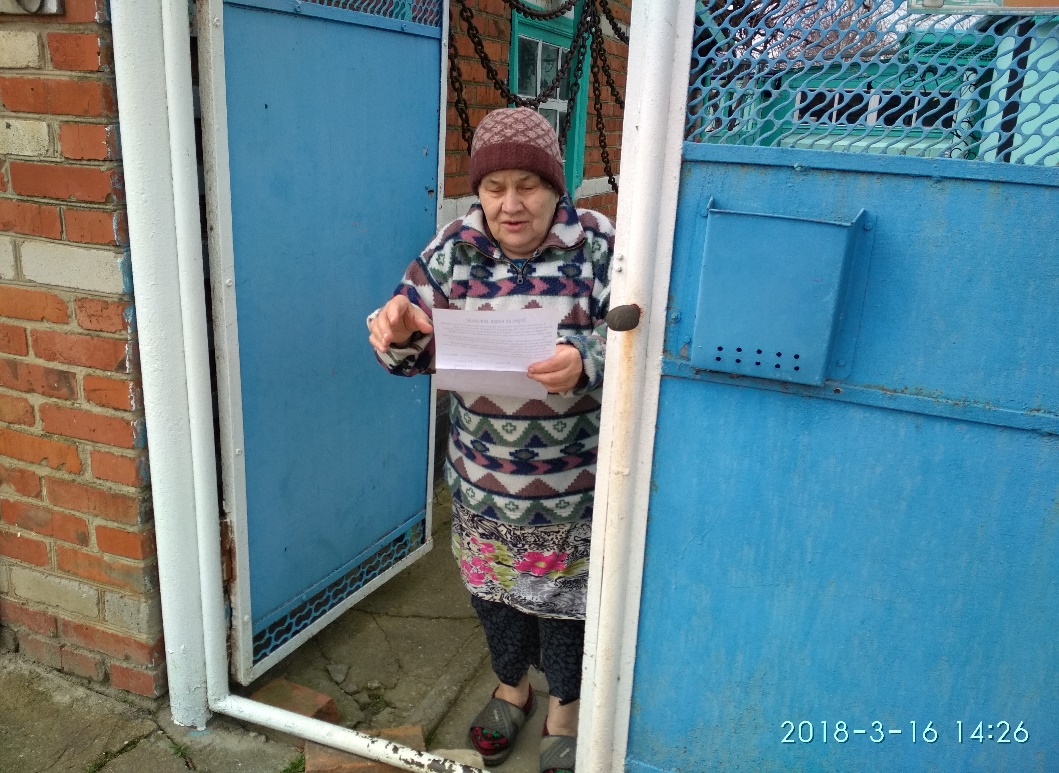 РАСХОДЫ
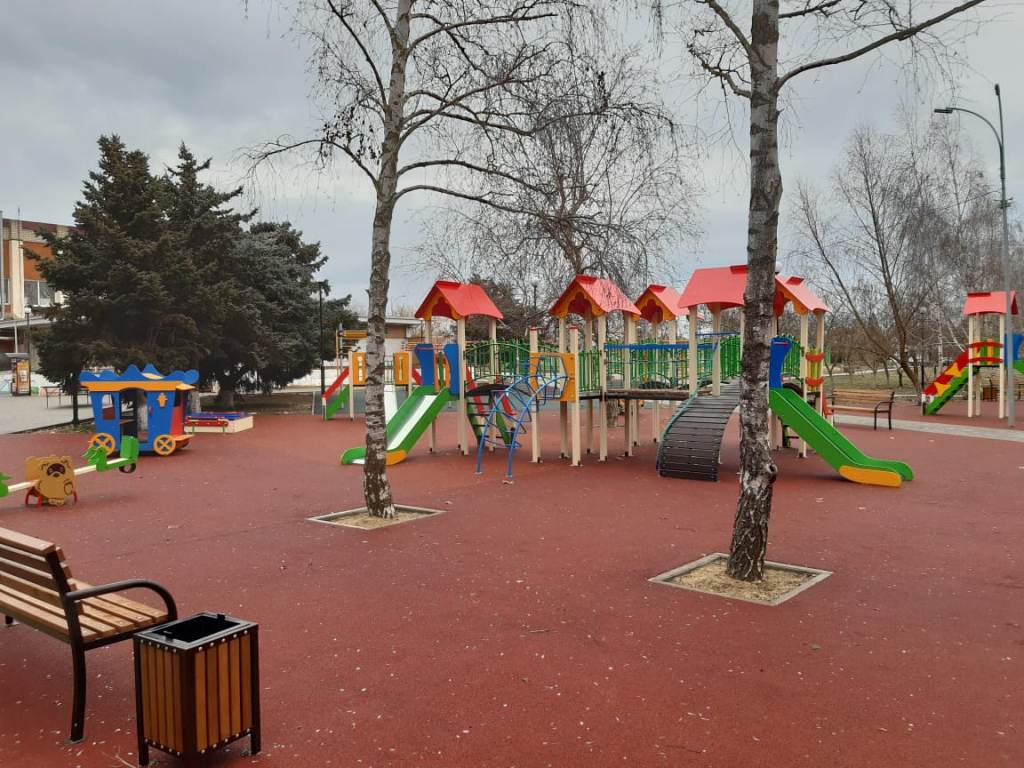 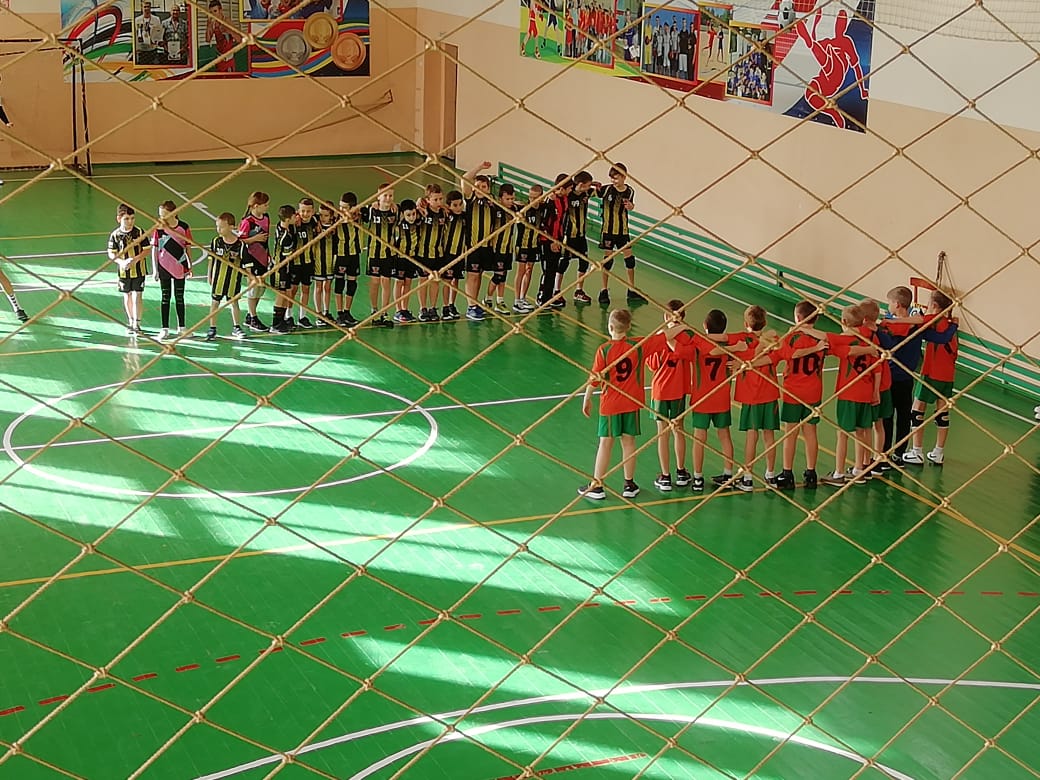 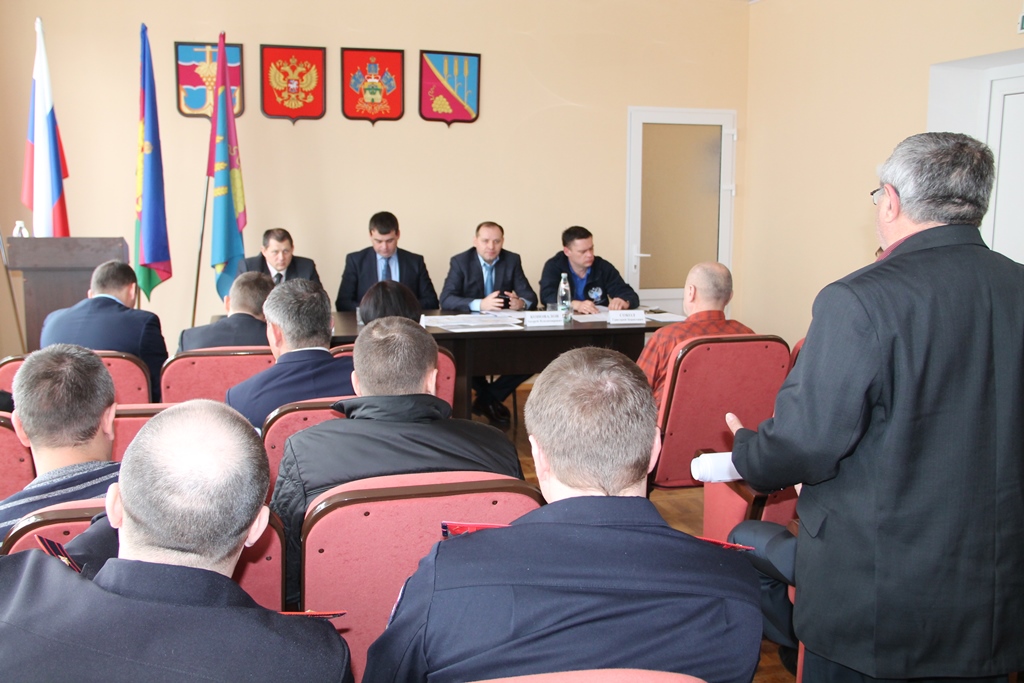 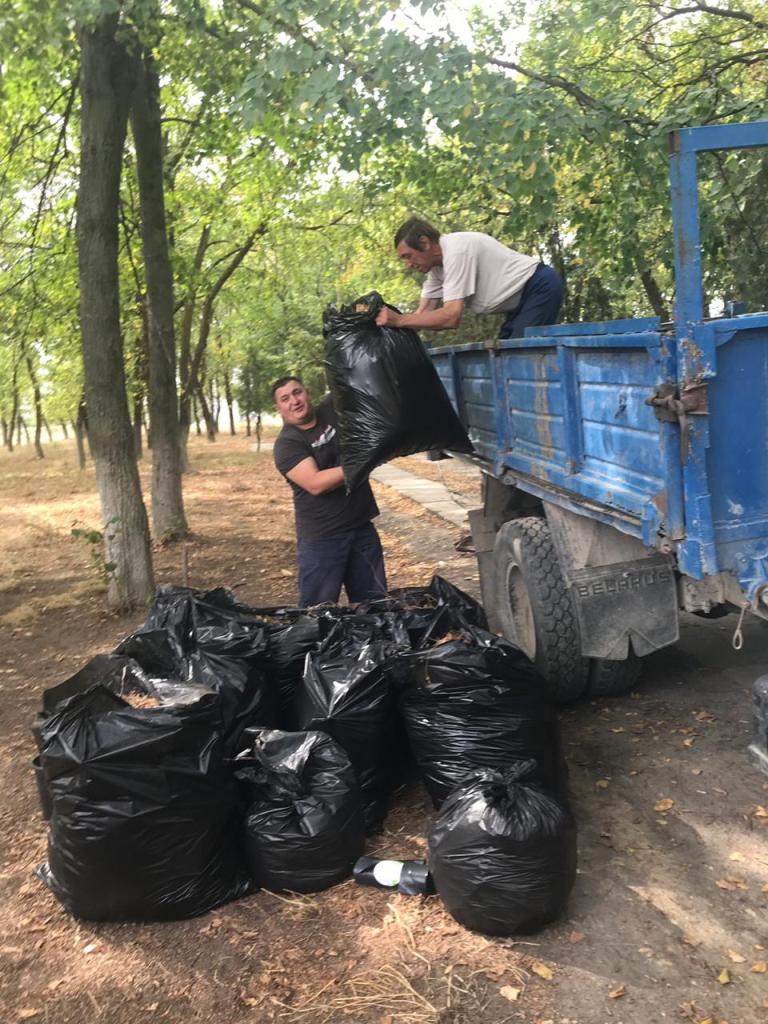 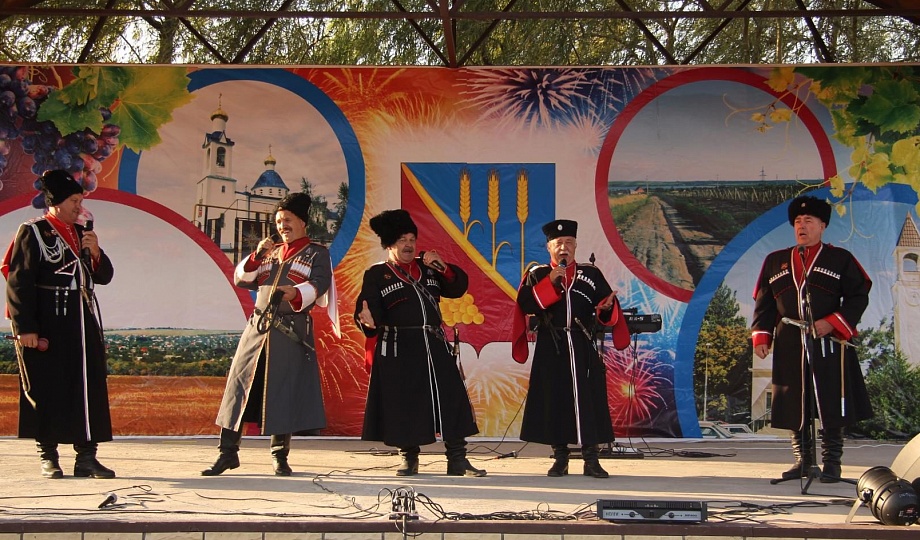 Структура расходов Старотитаровского сельского поселения за 2019 год,%
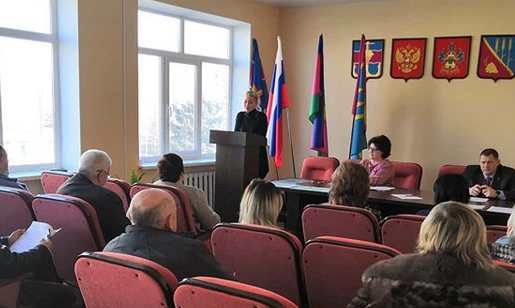 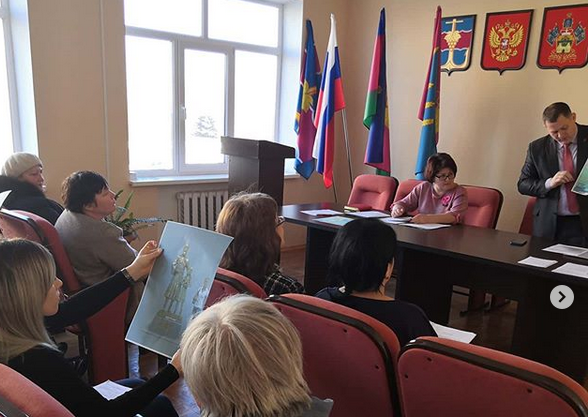 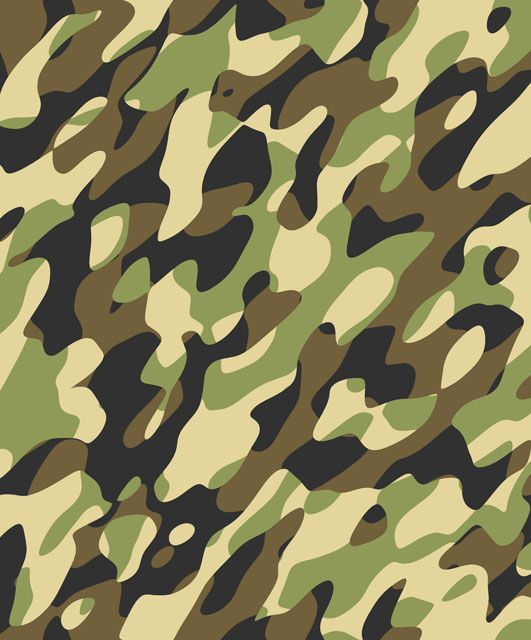 \
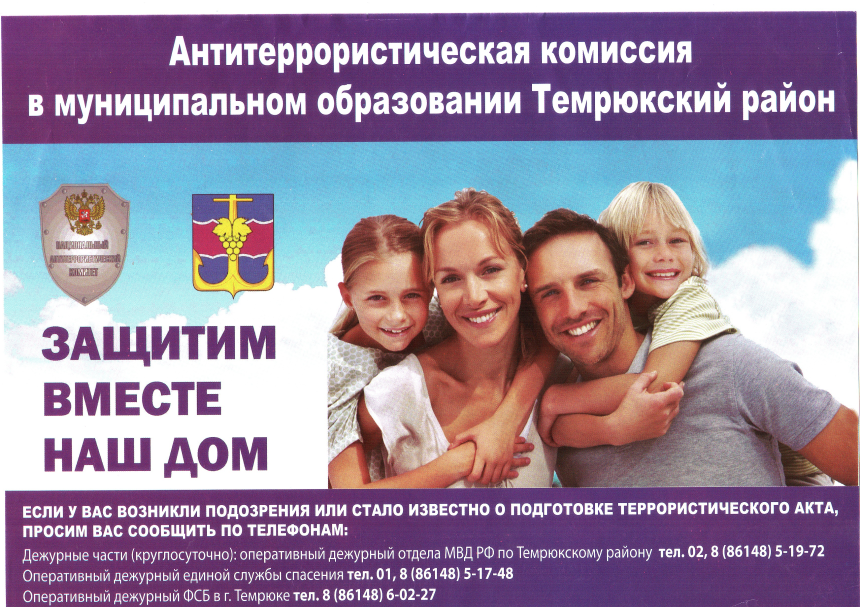 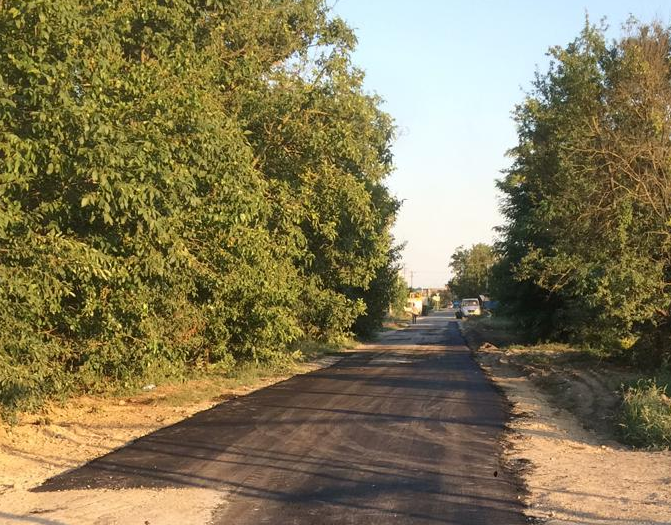 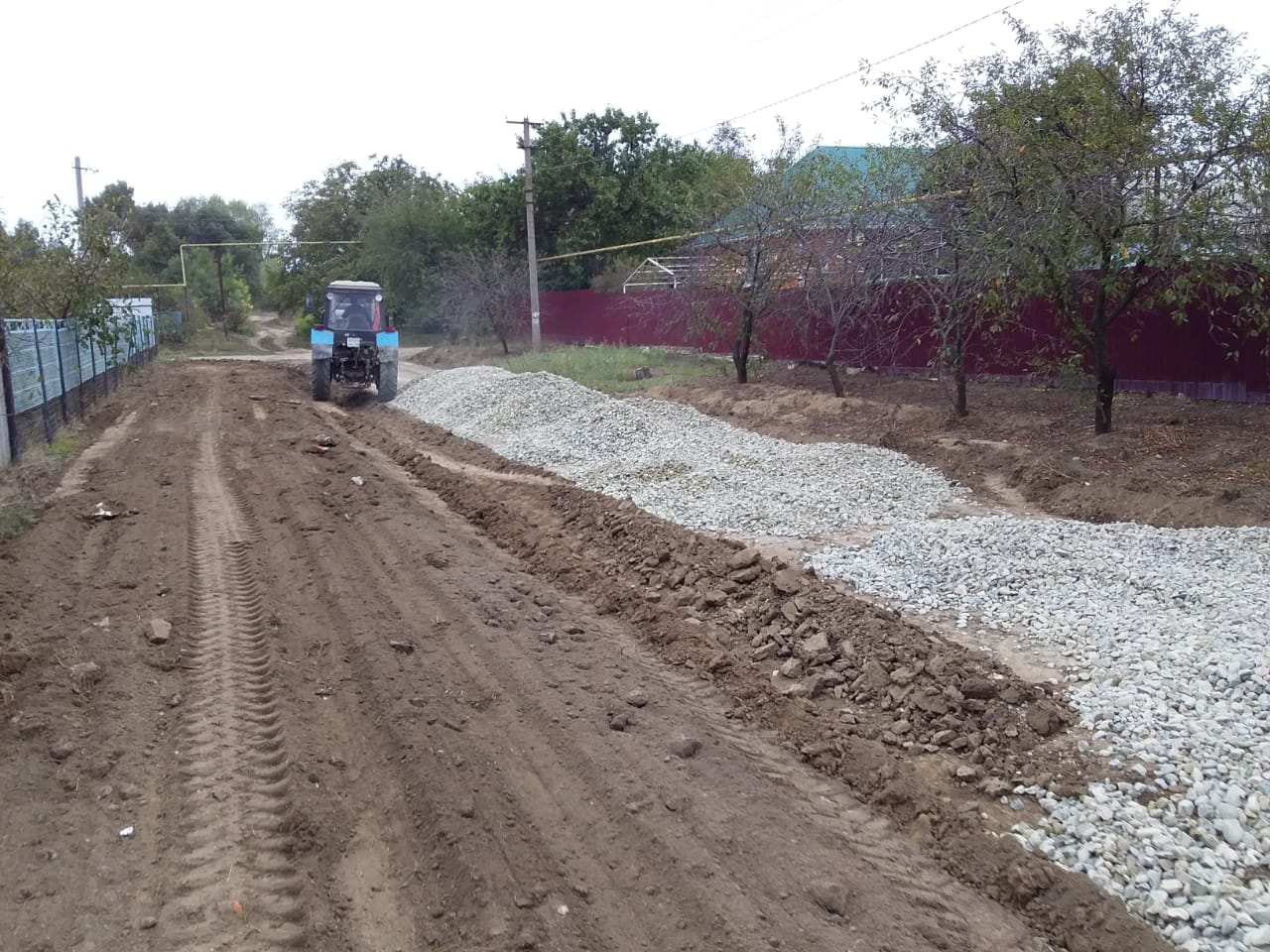 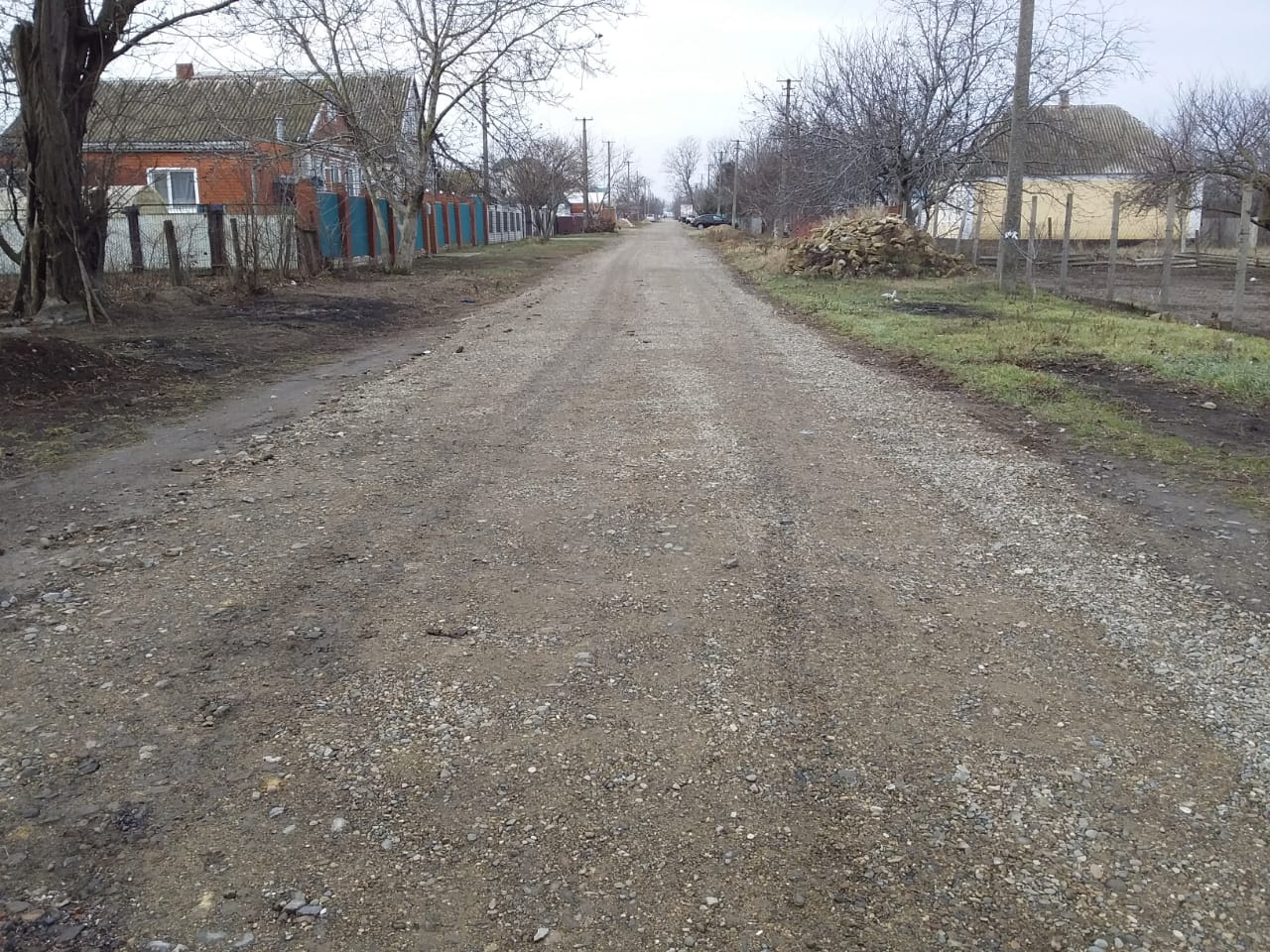 Жилищно-коммунальное хозяйство
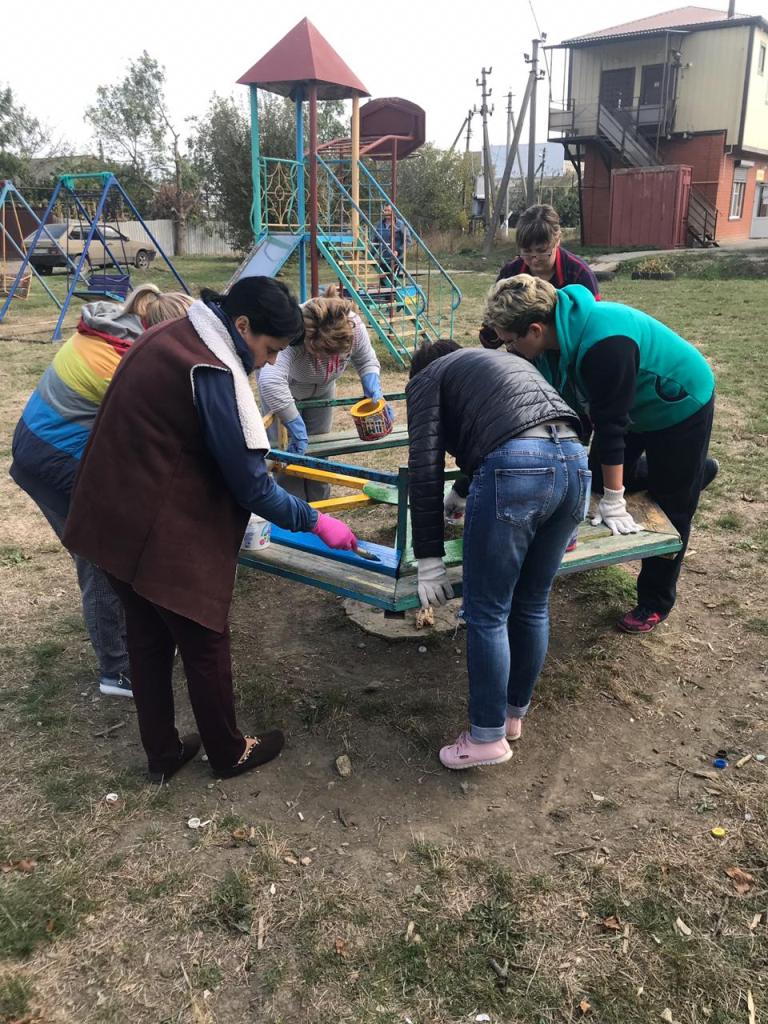 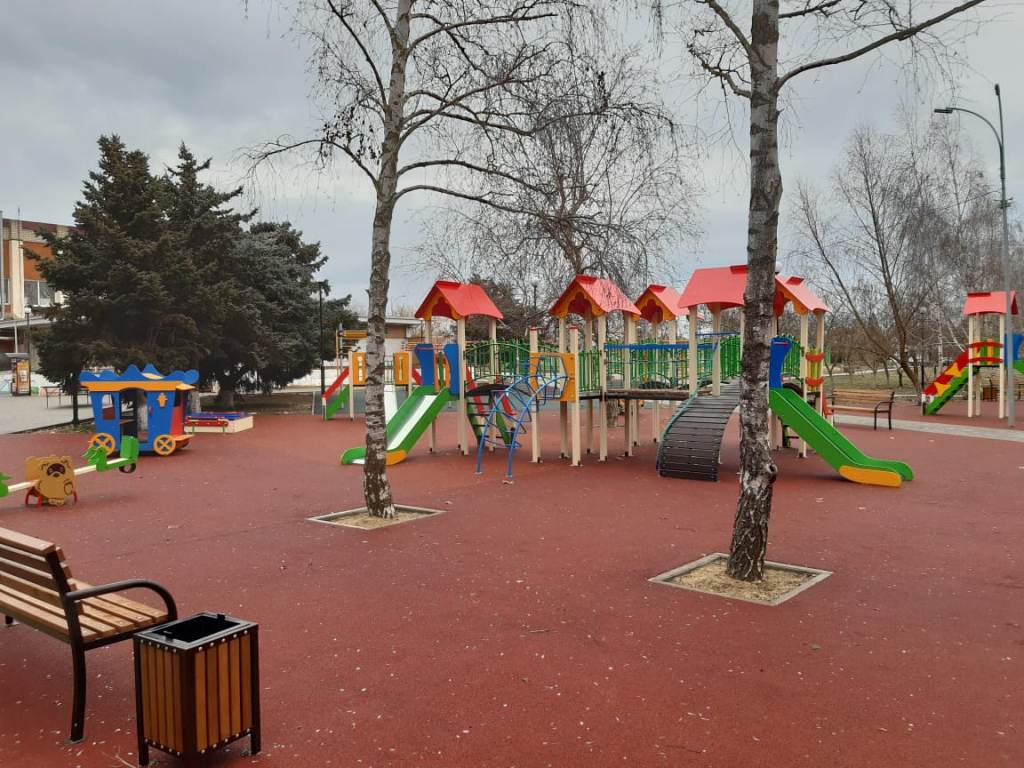 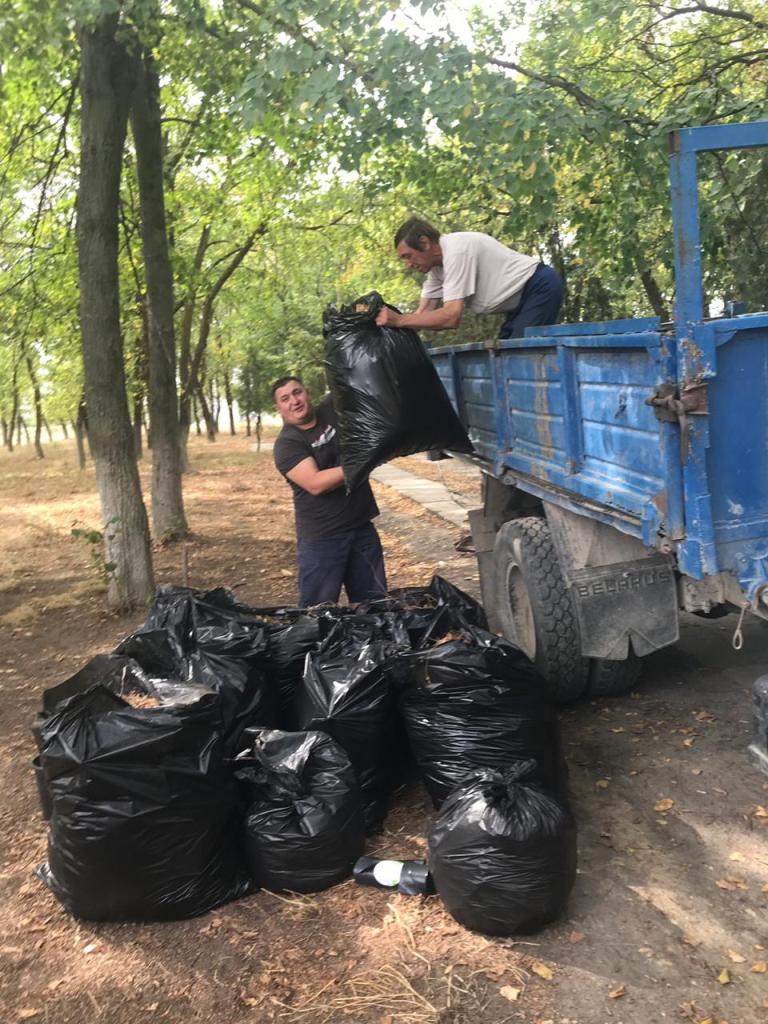 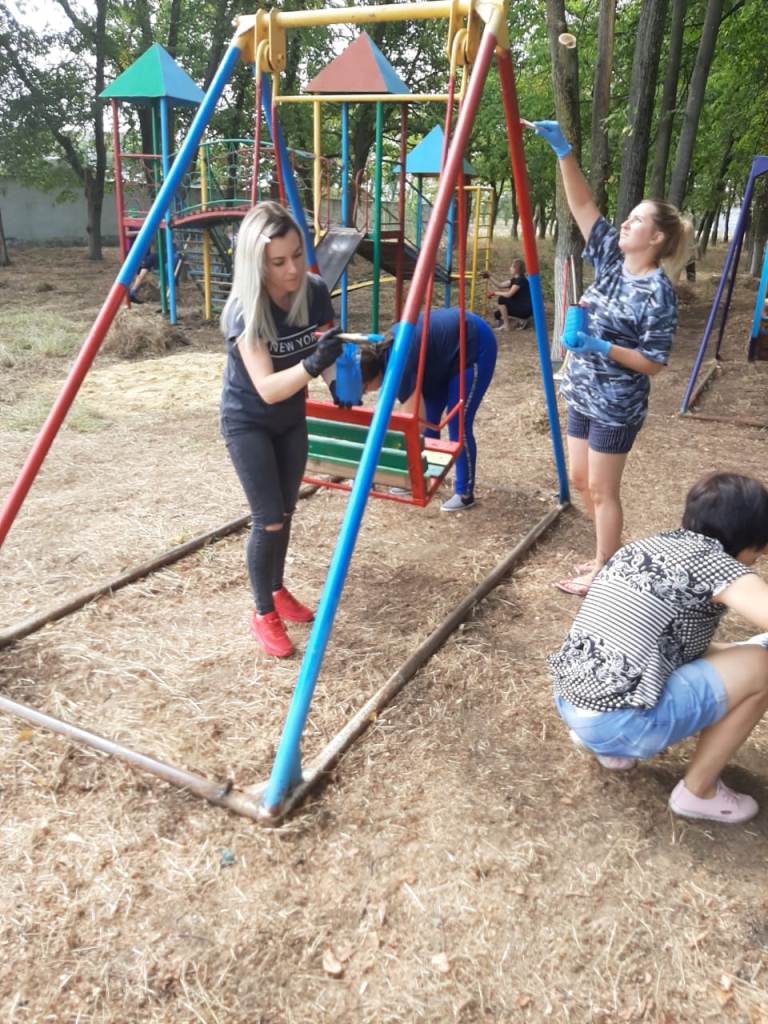 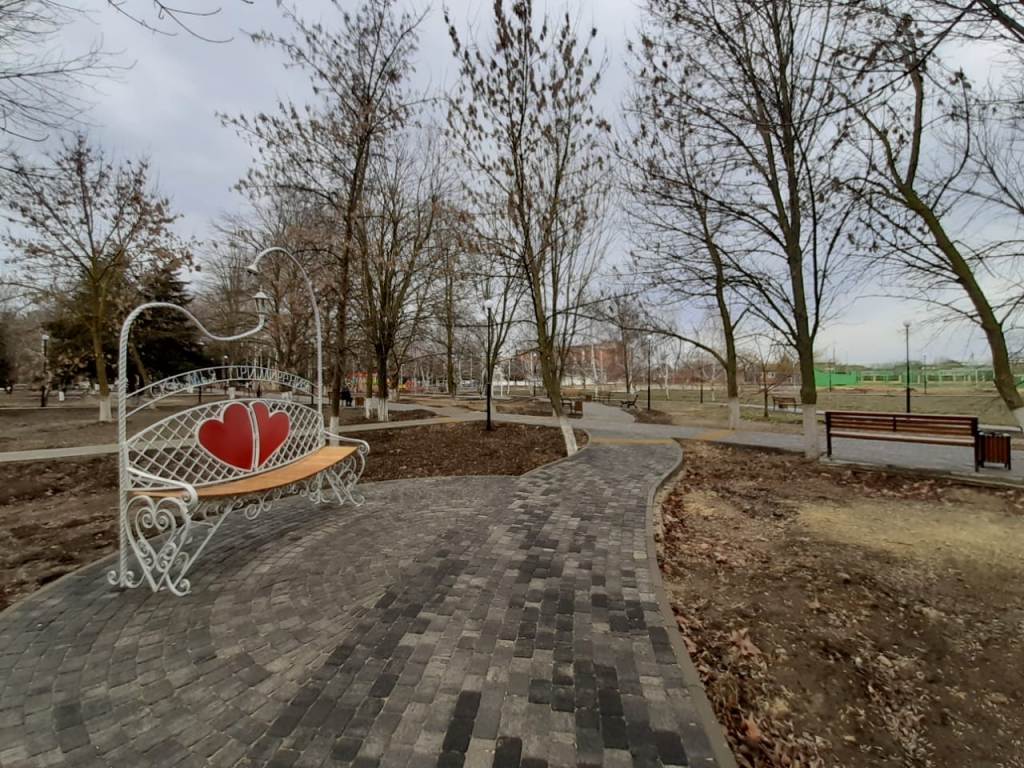 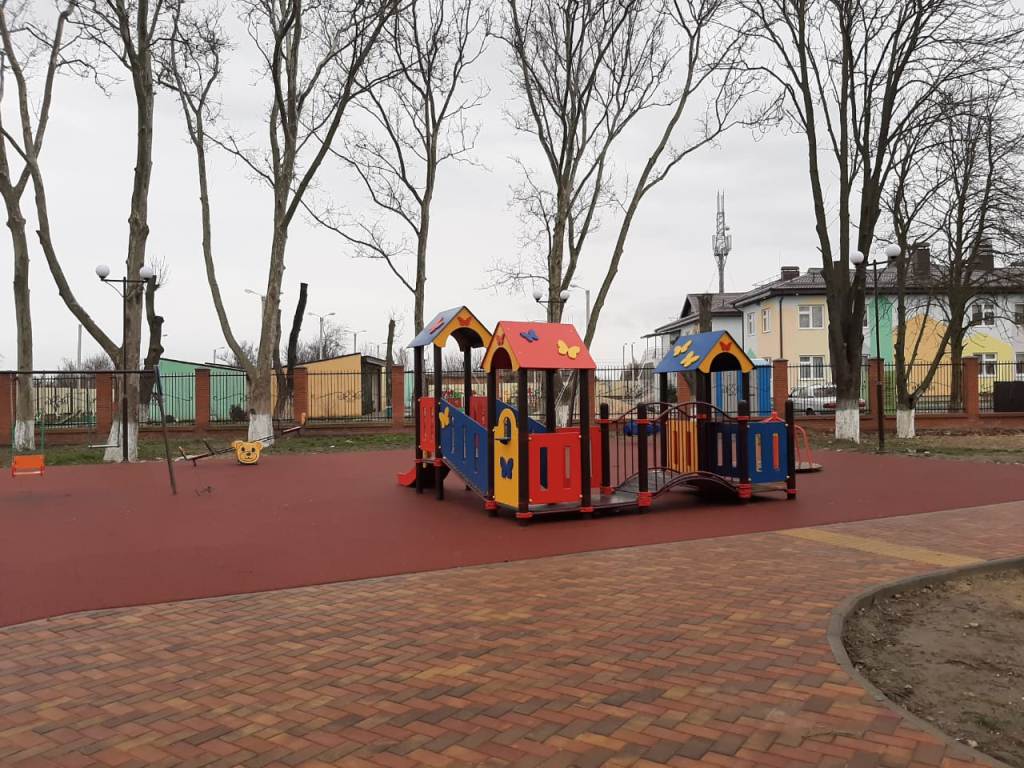 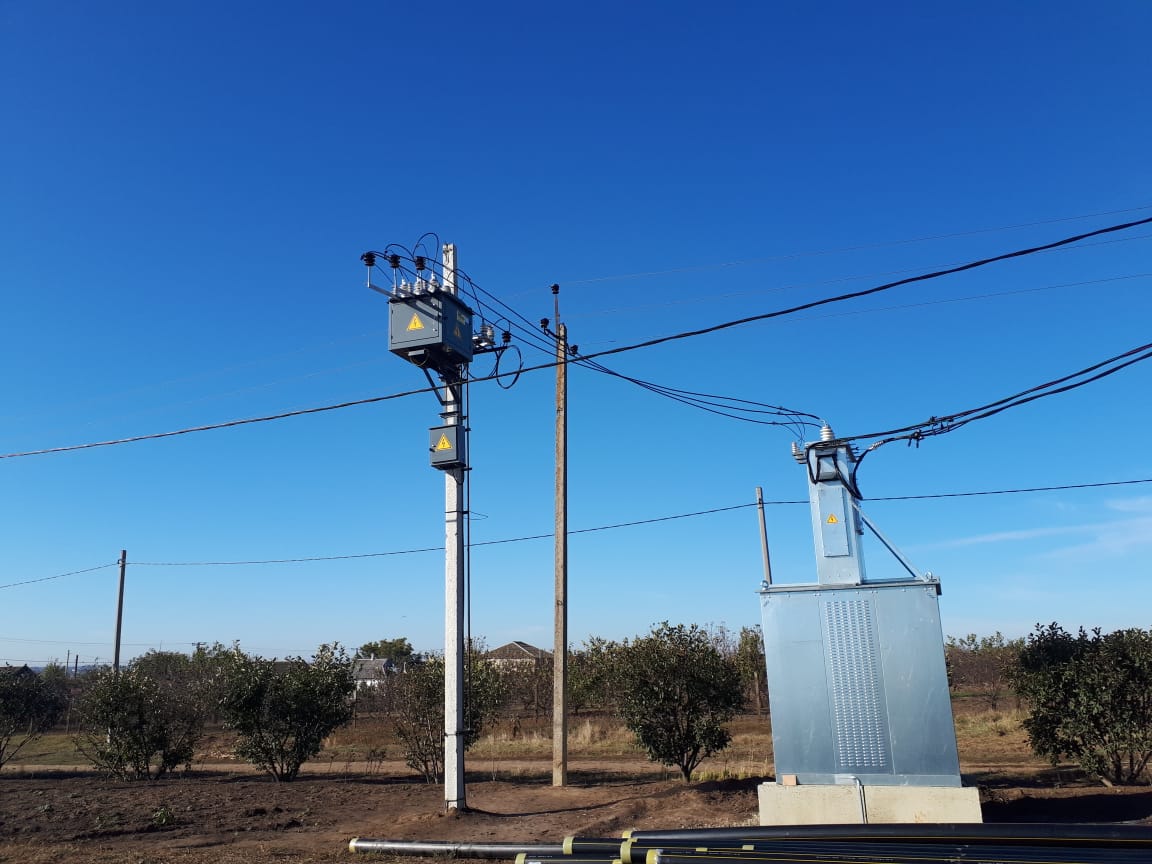 Реализация подпрограммы «Жилище» государственной программы Краснодарского края «Комплексное и устойчивое развитие Краснодарского края в сфере строительства и архитектуры» .
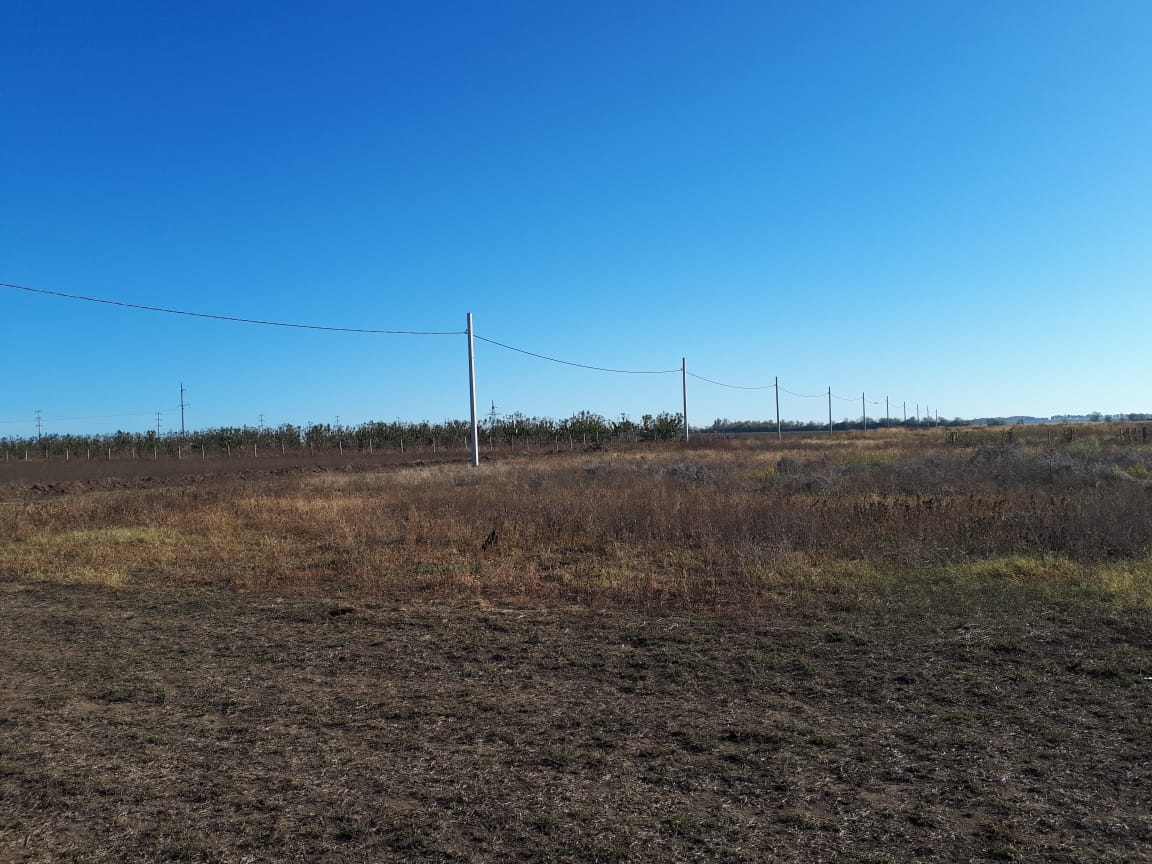 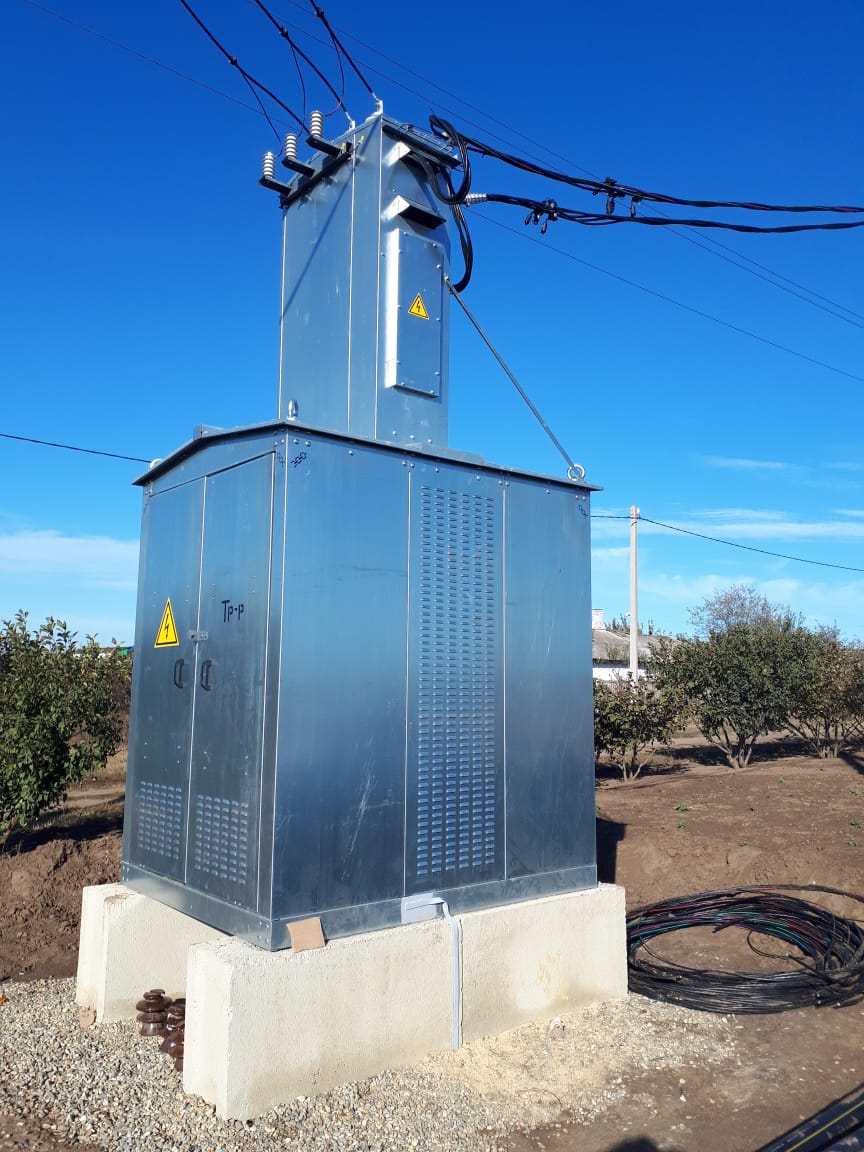 Приобретен модульный туалет на сумму 405,0 тысяч рублей для установки в центре станицы.
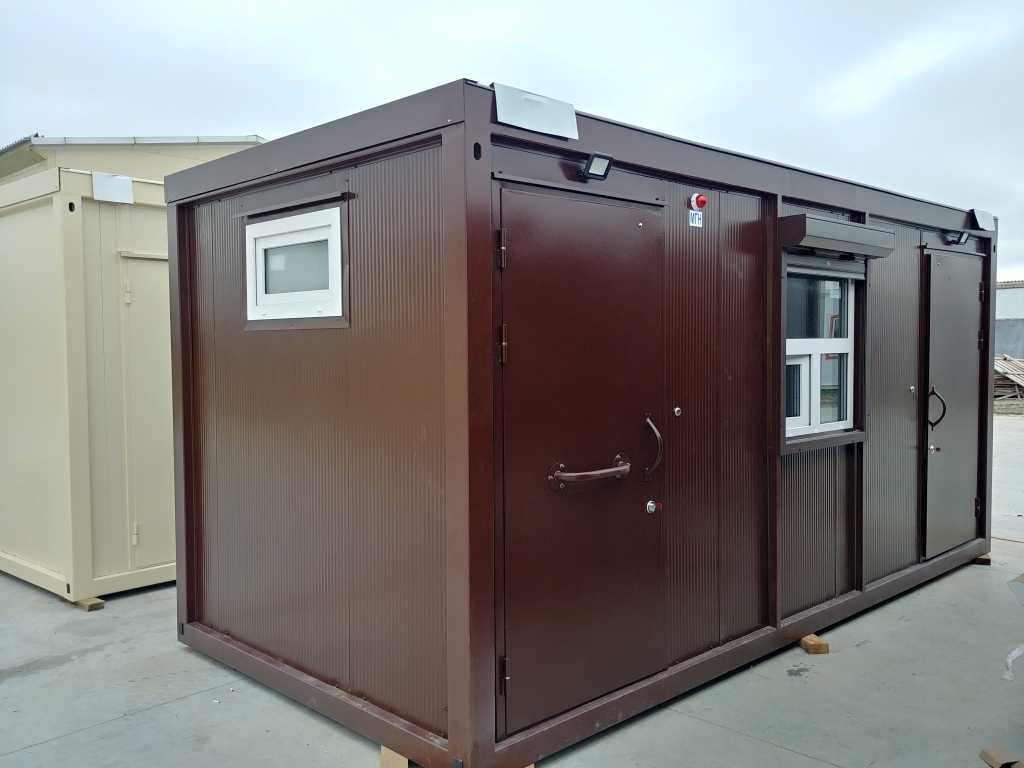 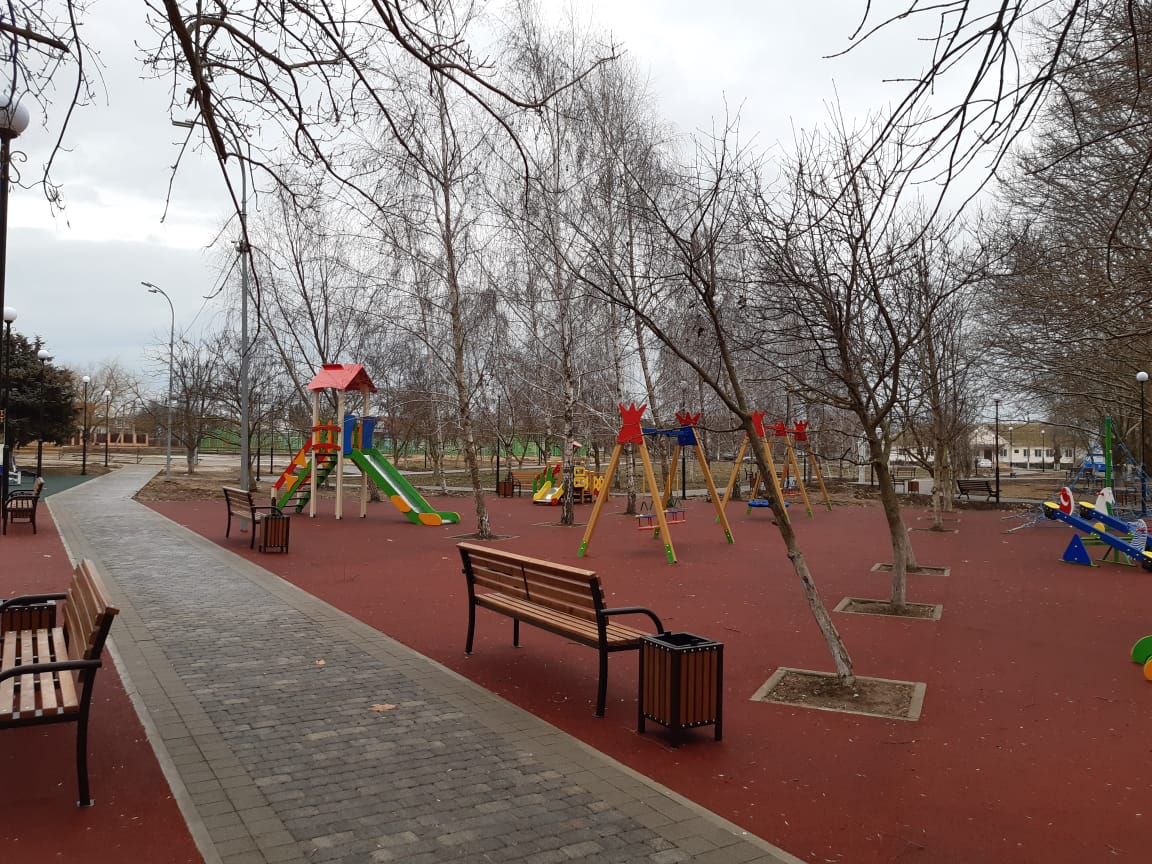 Реализация национального проекта «Формирование комфортной городской среды»:
благоустройство Парка по ул. Ленина
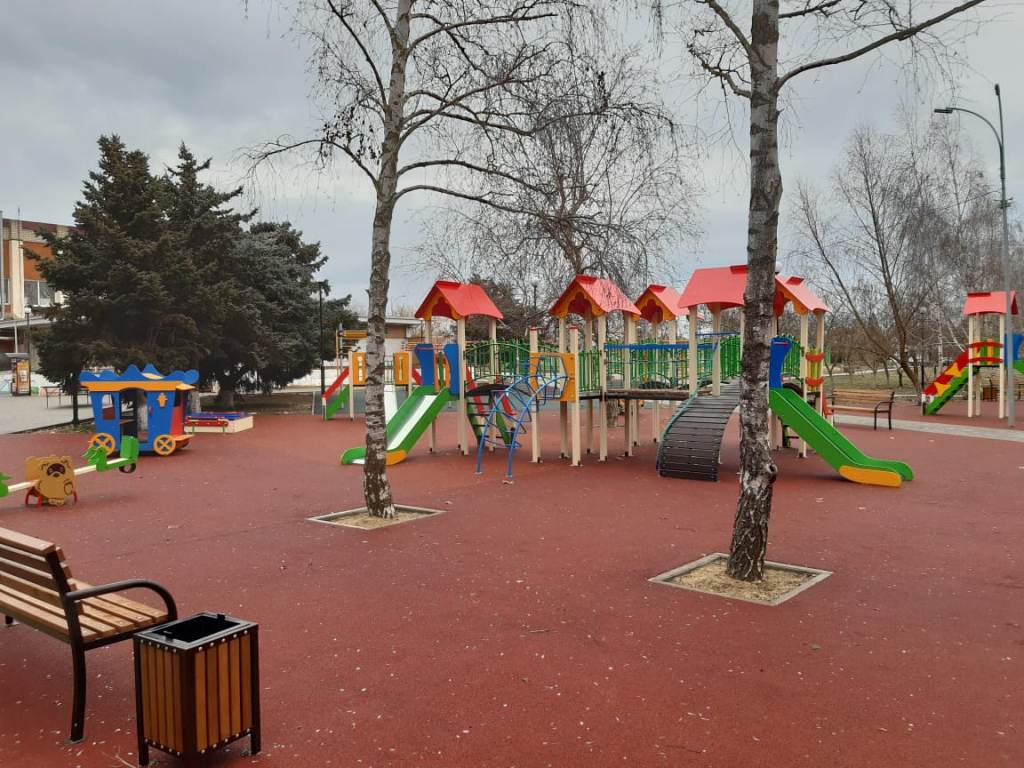 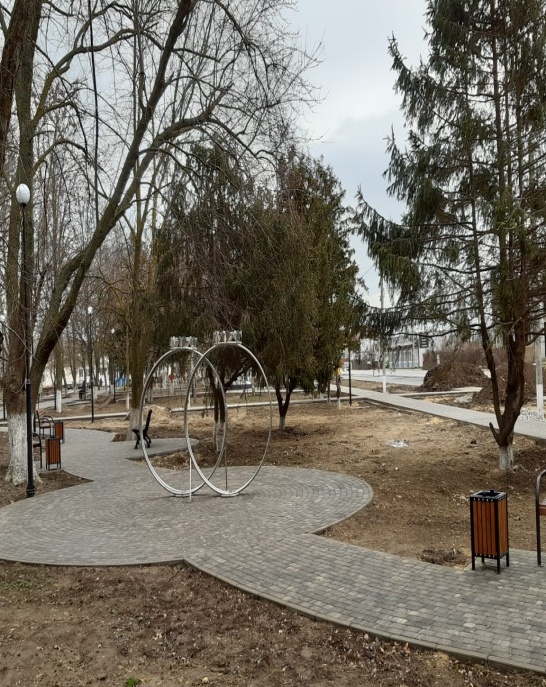 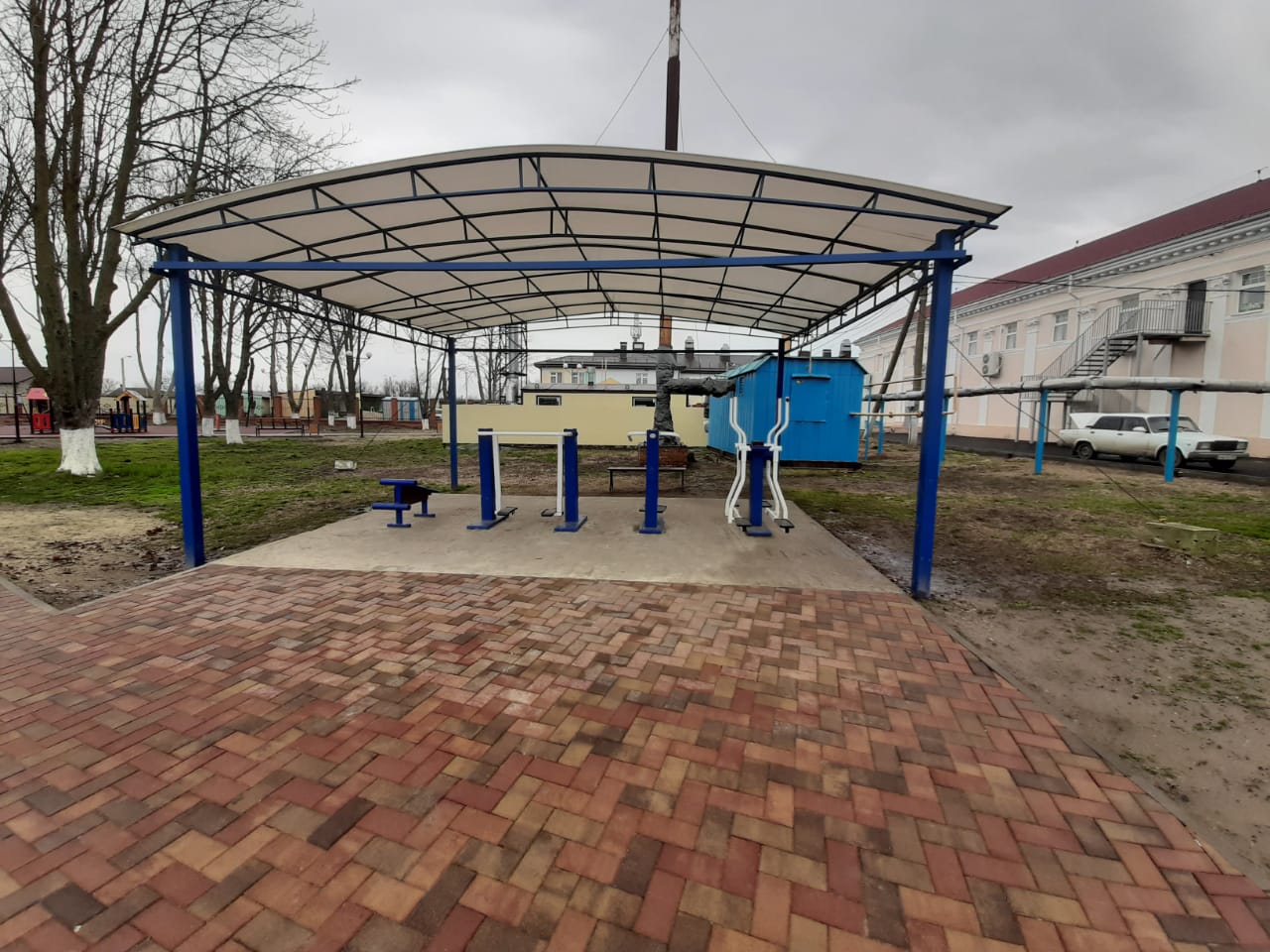 Реализация национального проекта «Формирование комфортной городской среды»:
благоустройство Сквер по ул. Ленина
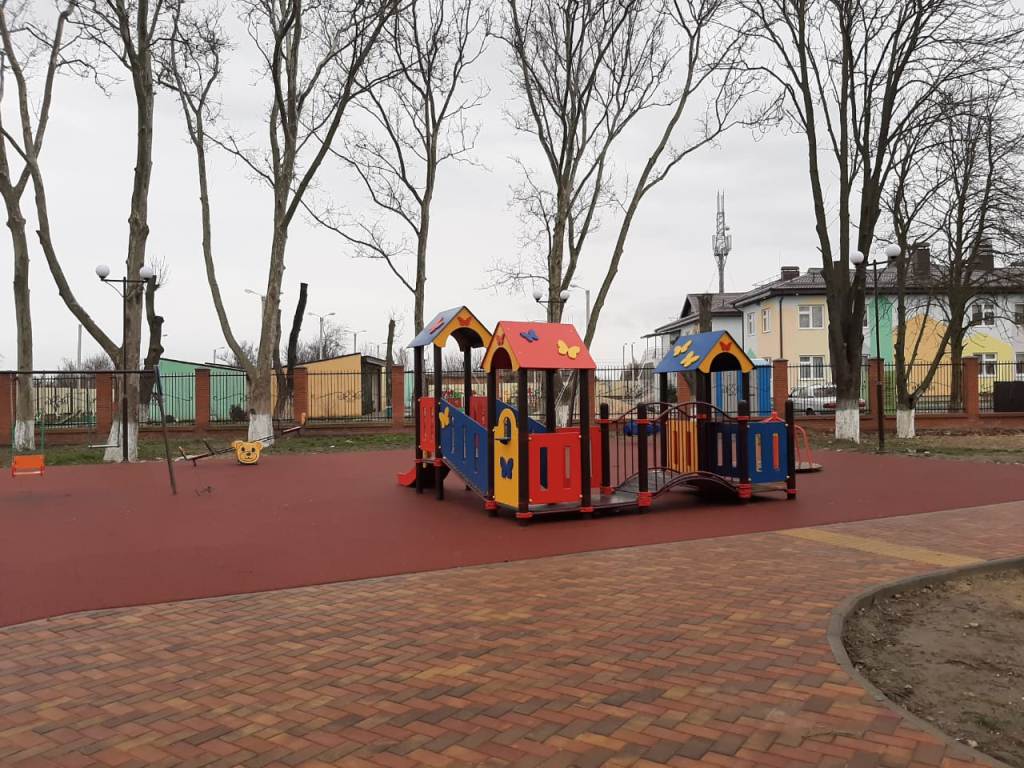 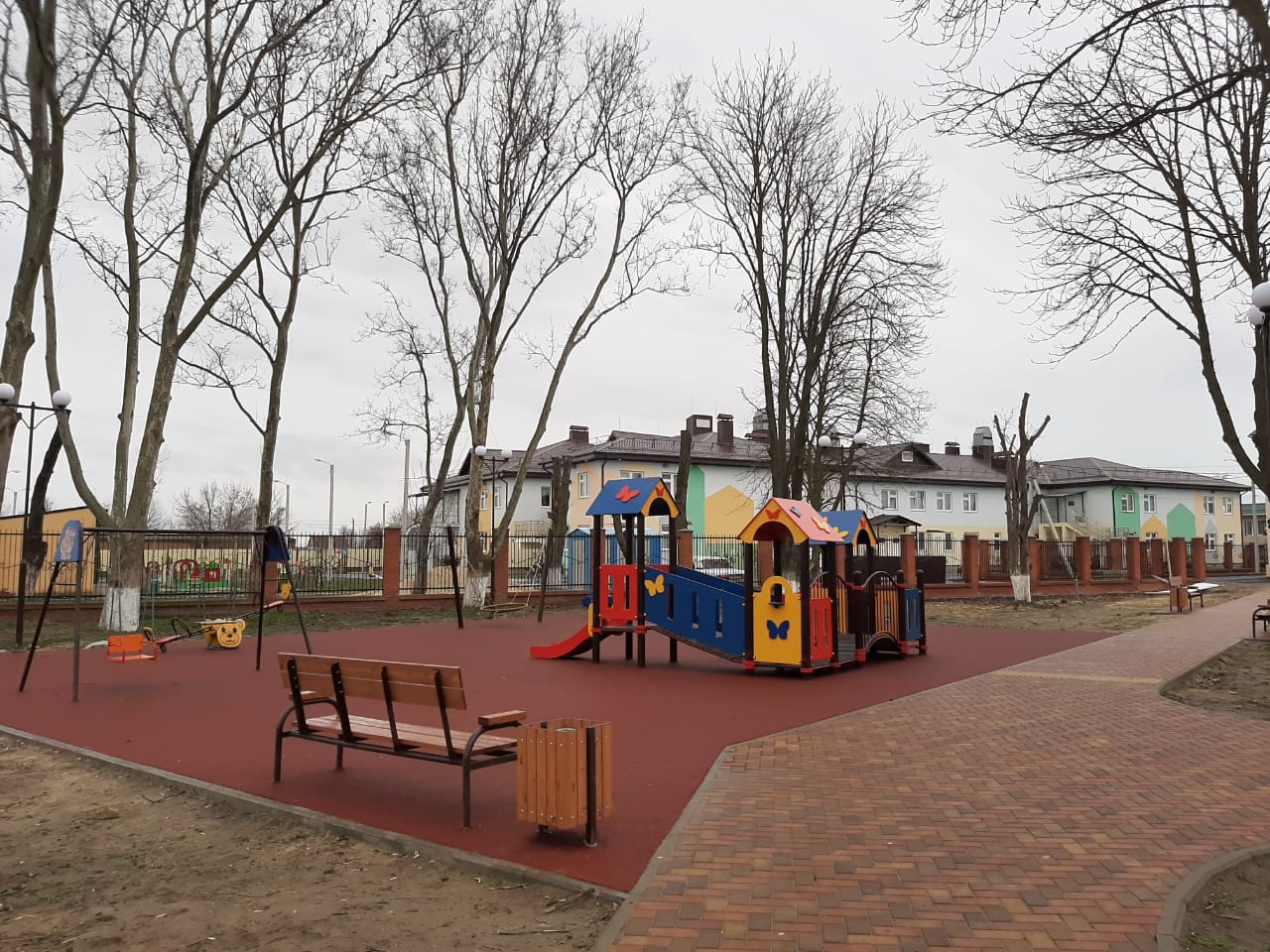 КУЛЬТУРА И МОЛОДЕЖНАЯ ПОЛИТИКА
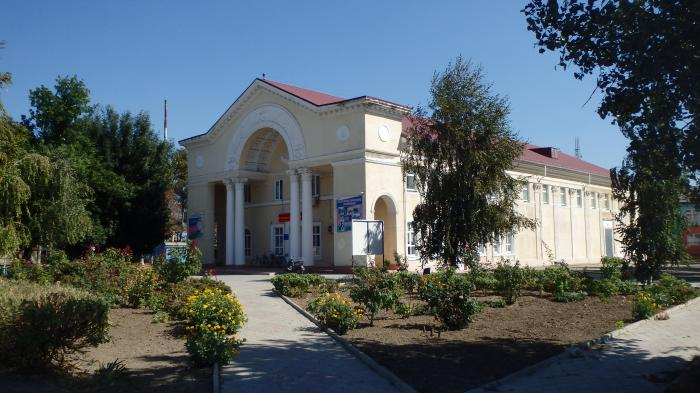 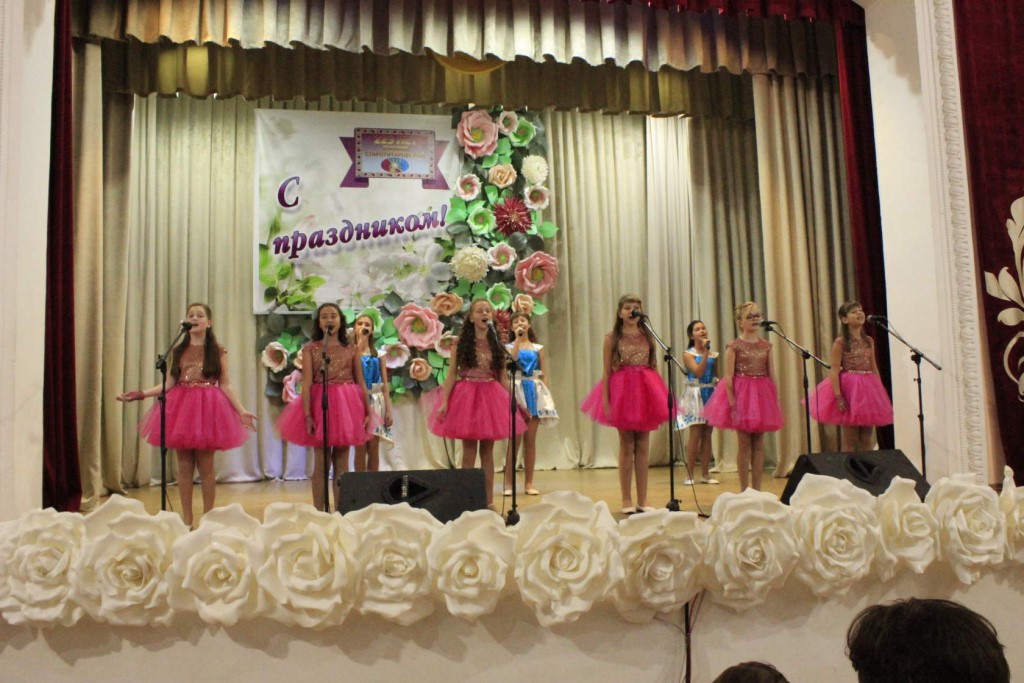 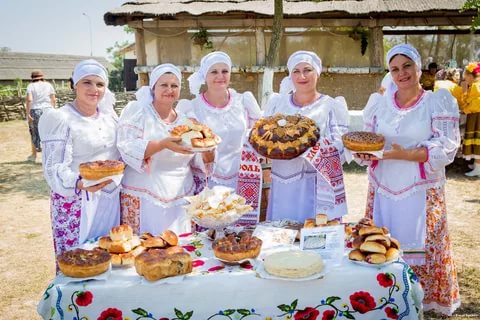 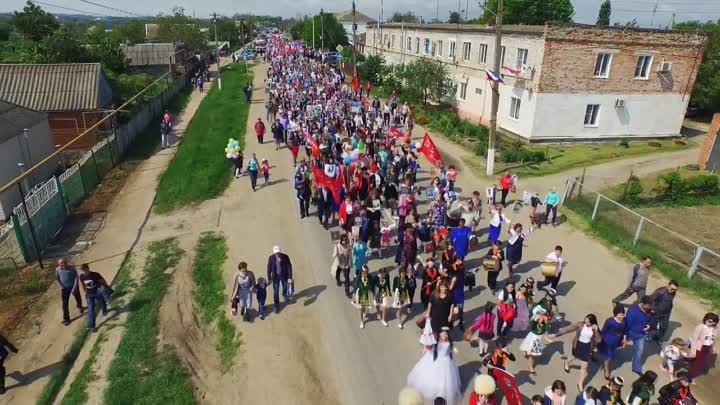 Газификация сельской библиотеки в рамках муниципальной программы «Развитие культуры Старотитаровского сельского поселения  Темрюкского района»
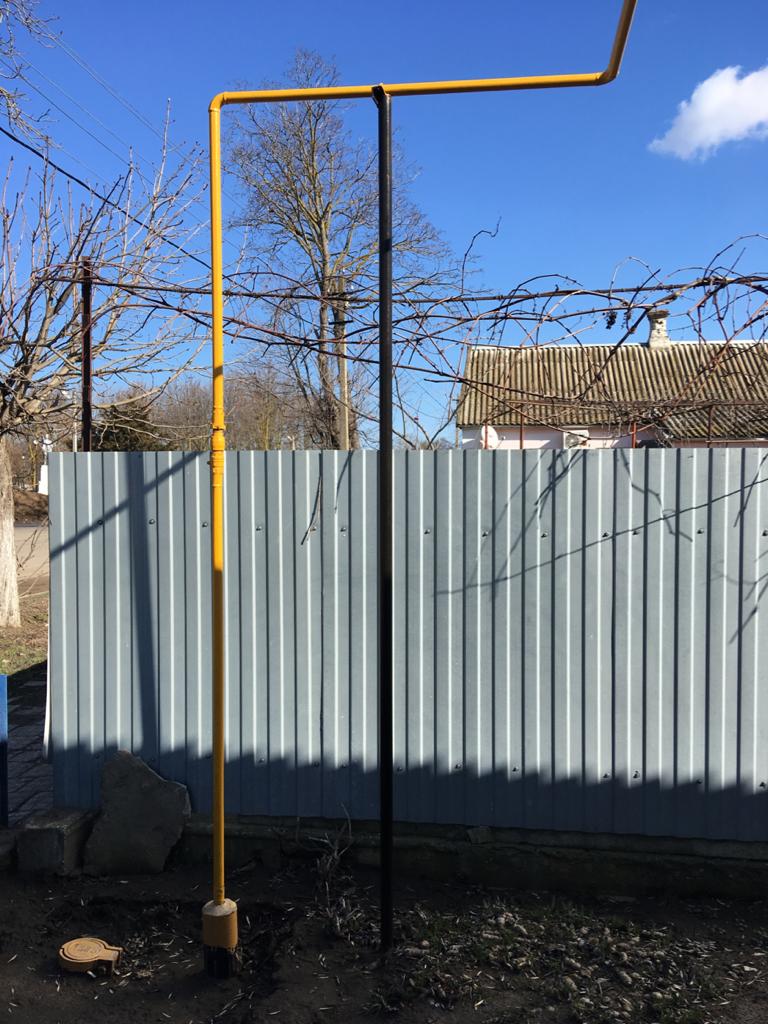 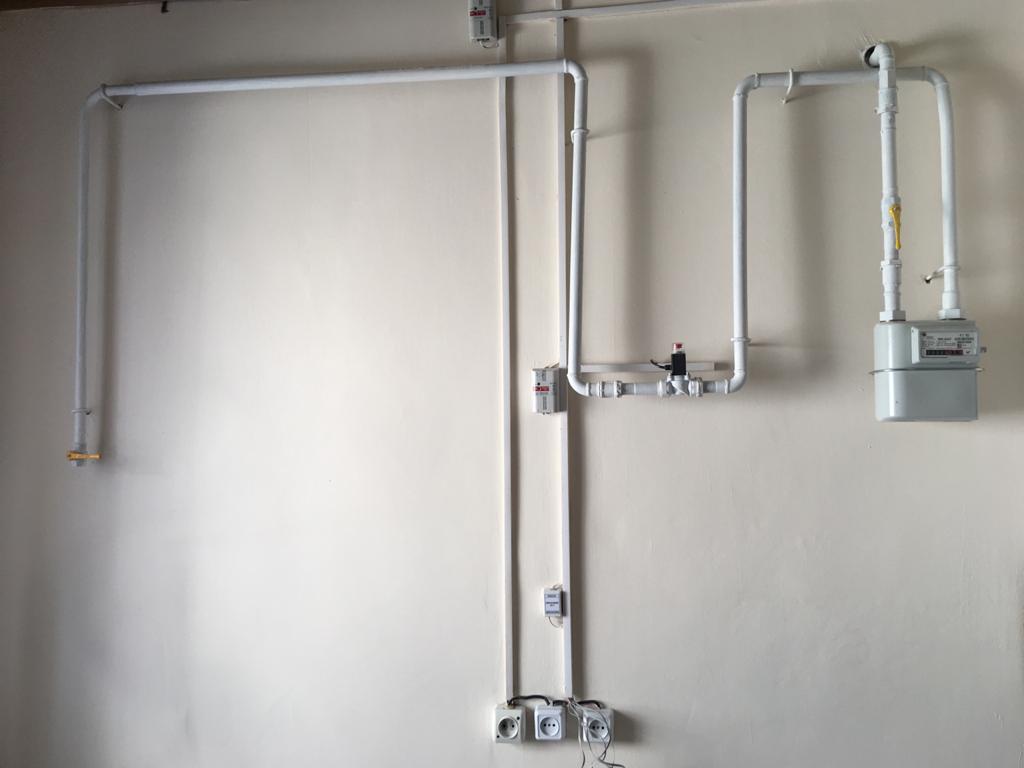 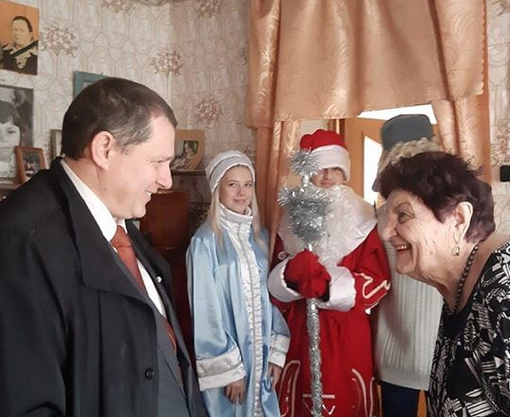 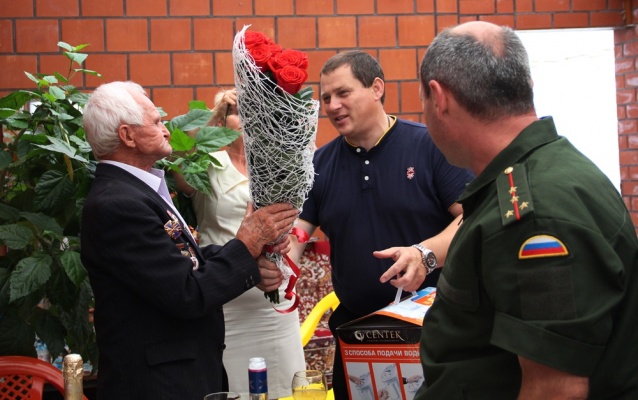 Массовый спорт
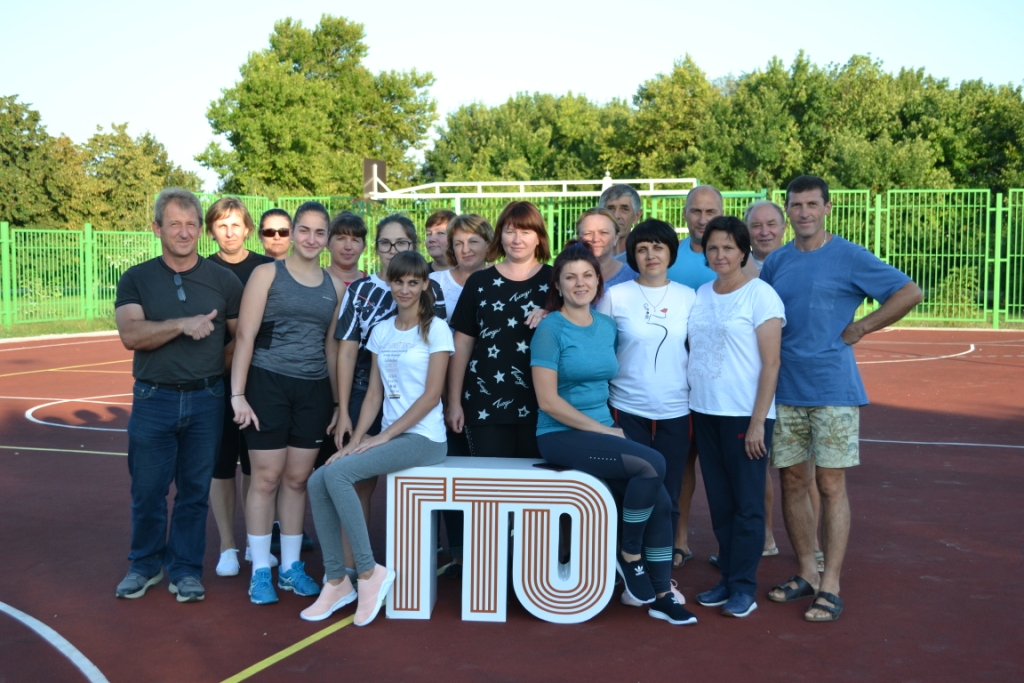 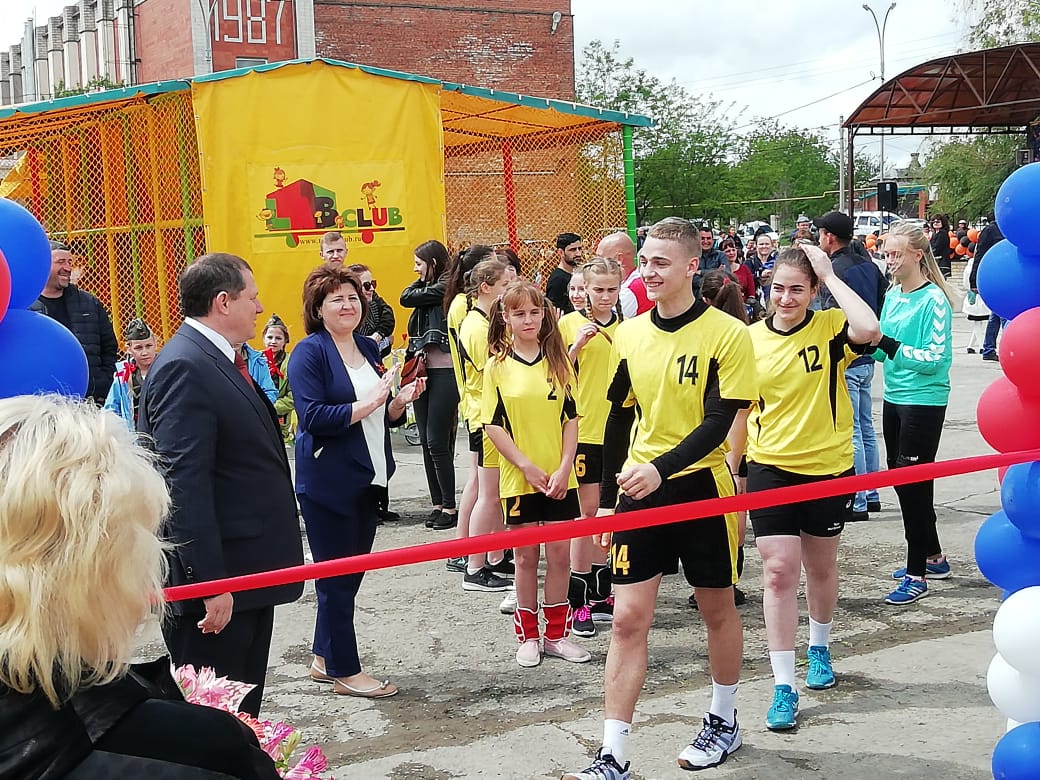 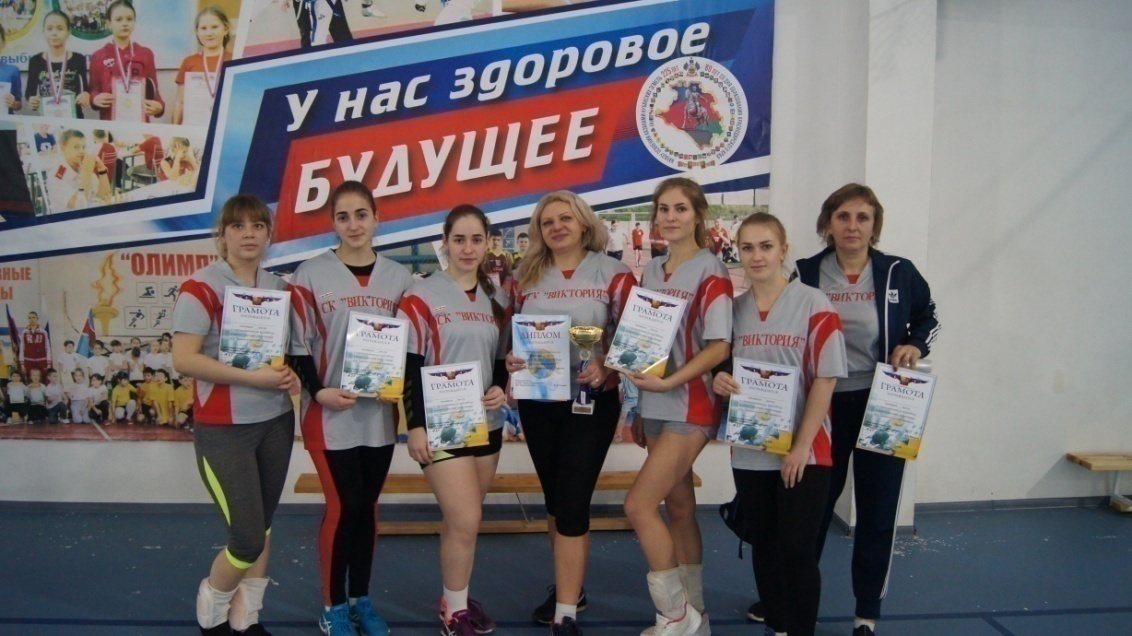 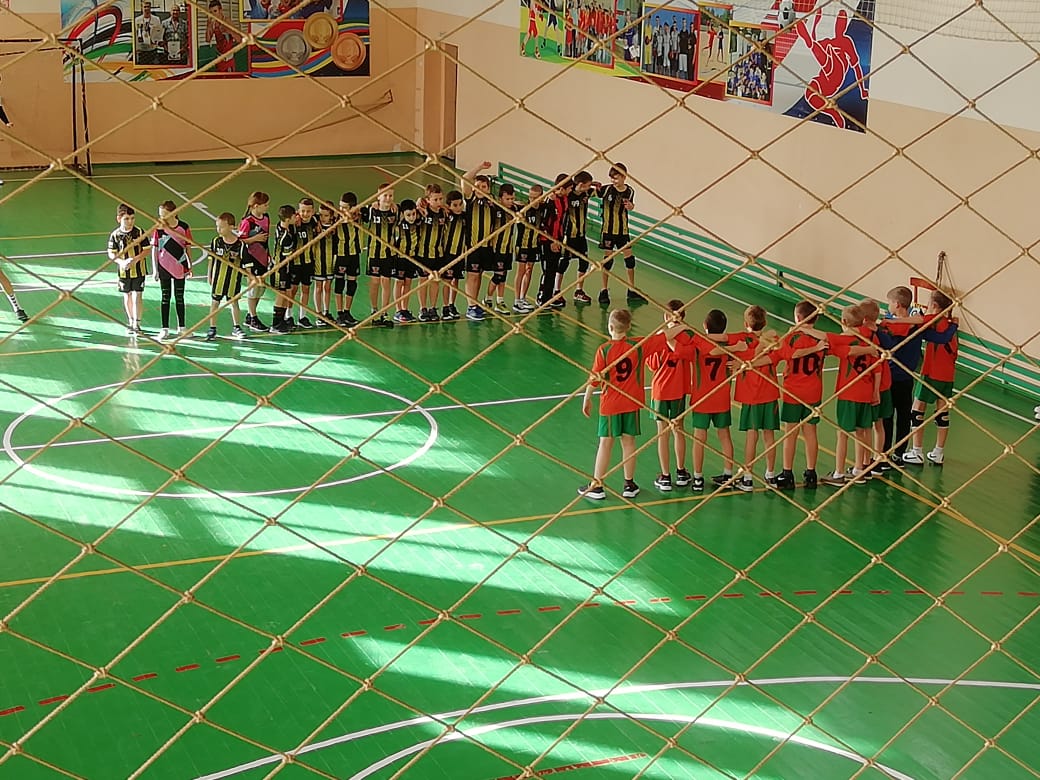 Использование муниципального имущества Старотитаровского сельского поселения Темрюкского района
Во исполнение полномочий по владению, пользованию и распоряжению имуществом, находящимся в муниципальной собственности поселения администрацией Старотитаровского сельского поселения Темрюкского района осуществляется:- реализация муниципального имущества;- сдача в аренду муниципального имущества;- передача имущества в безвозмездное пользованиеБалансовая стоимость имущества, учитываемого в составе казны Старотитаровского сельского поселения Темрюкского района, составляет   337 миллионов 325,5 тысяч  рублей.
СПАСИБО ЗА ВНИМАНИЕ!
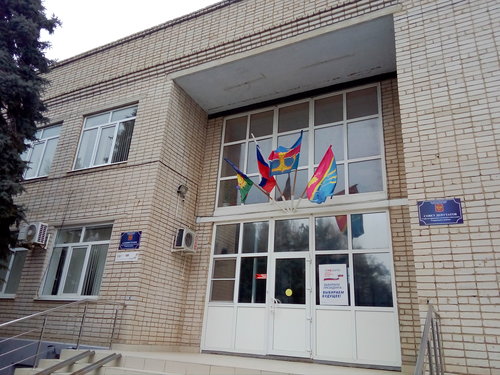